BỐI CẢNH
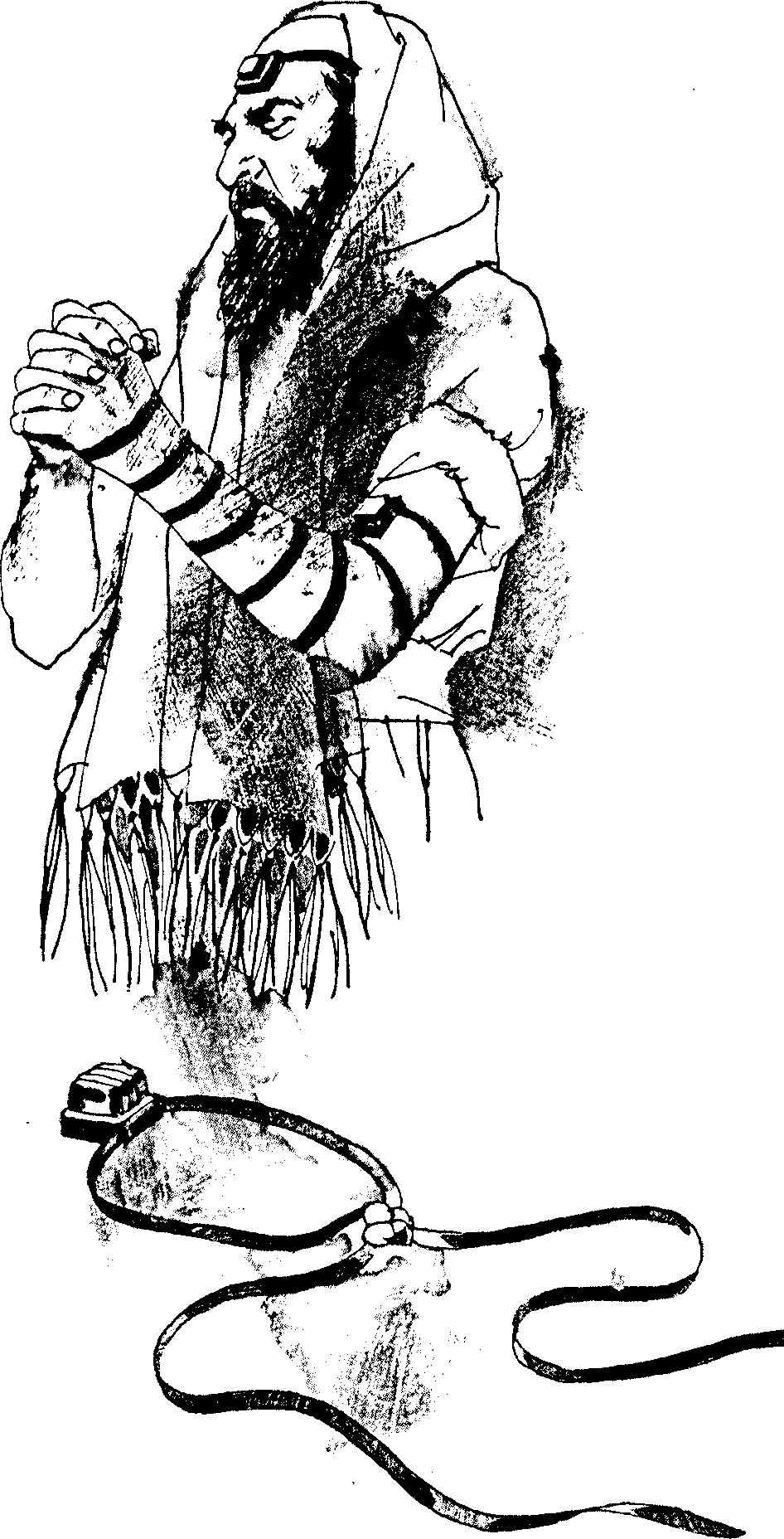 8
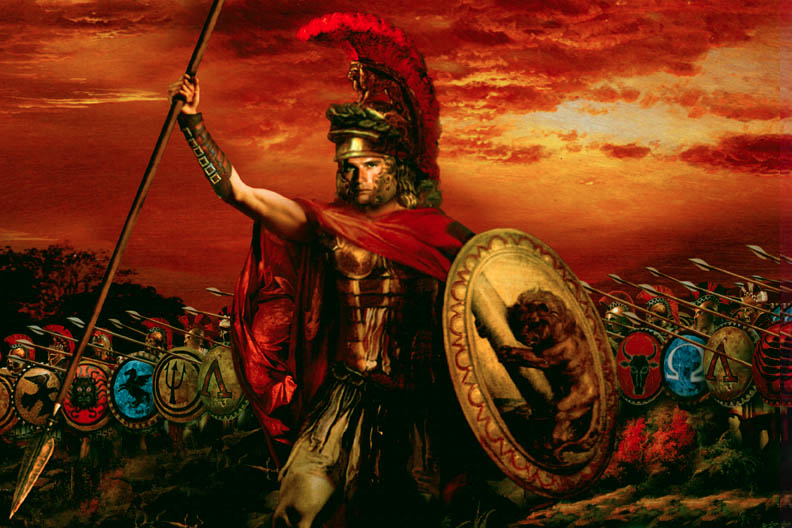 Dr Rick Griffith • Singapore Bible College • www.biblestudydownloads.com
9
9g
Thời điểm của Vương quốc & Giao ước
Kingdom Teaching...
22 &
337
Adam rules with God (Gen. 1:26, 28; 2:19)
Satan rules as god of this world (Gen. 3:15; 
2 Cor. 4:4)
God covenants with Abraham to reestablish man's rule via Israel as a "kingdom of priests" (Gen. 12:1-3; Exod. 19:6)
Israel's failure to witness to nations as a kingdom of priests is judged via exile under foreign rule
Israel rejects Messiah's offer of kingdom (Matt. 12:41-42; 23:37-39)
Christ rules over everything with saints (Eph. 1:9-10; Rev. 20:1-6; 22:5b)
Christ subdues Israel's enemies and nation believes (Rom. 11:26-27)
Jesus extends His kingdom in mystery form to the Church (Matt. 13)
Fall of Man (Gen. 3)
Giao ước Nôê
Genesis 6:18; 9:8-17
ISRAEL
CHURCH
MESSIANIC     KINGDOM
Giao ước về Đất
Millennial      Eternal
(National Focus)
The "New Man" (Eph. 2:15)
Đất  đai
Full restoration (Ezek. 37:8-28) Jerusalem world capital
(Isa. 2:1-5)
New Jerusalem
(Rev. 21–22)
Genesis 15:18 (cf. Deut. 30:1-10) promises:
Land from Wadi of Egypt to Euphrates River (Isa. 27:12)
Eternal possession of land (Gen. 17:8) after exile/restoration
Whole world blessed via the land (Isa. 14:1-2)
Israel judged for rejecting Messiah by dispersion away from land for 19 centuries 
(AD 70–AD 1948) but now partially restored (Ezek. 37:1-7)
Giao ước Đavít
Christ is Head over His Church, which is a spiritual temple (Eph. 2:19-22; 2 Cor. 6:16)
Christ reigns over the world 
(Isa. 11) 
with saints (Rev. 5:10; 20:4-6)
Christ hands kingdom over to Father (1  
 Cor. 15:24)
Giao ước Apraham
Dòng dõi
2 Samuel 7:12-16 promises perpetual:
Sons ("house" never wiped out)
Kingdom (political dynasty)
Throne (right to rule by descendants)
Temple (son to build it)
Genesis 12:1-3
Giao ước mới
All 
things made new! 
(Rev. 21:5)
All 5 elements fulfilled in national restoration (Zech. 8)
Jeremiah 31:31-34 promises:
Forgiveness
Indwelling Spirit
New heart, nature, mind
Reunification of Israel and Judah
No need for evangelism
Mosaic Law replaced with first three elements of the New Covenant (Luke 22:20; 2 Cor. 3:6)
Phước hạnh
Giao ước Môise
Sixth Edition
15 June 2012
Law abolished, fulfilled, and replaced at the cross (Rom. 7:1-6;1 Cor. 9:19-21; Heb. 8:13)
Temporary (Gal. 3:19) and conditional (Deut. 28) to reveal sin (Rom. 7:7) and regulate Israel (Gal. 3:23-25)
Scripture has a dual kingdom-covenant emphasis.  Israel's role from Abraham to Christ expands to include the Church (continuity) yet the Church never replaces the nation as the "new Israel" (discontinuity).  Israel will again enjoy world prominence after trusting in Christ at His second coming.
[Speaker Notes: Slides 13 and 127 repeated]
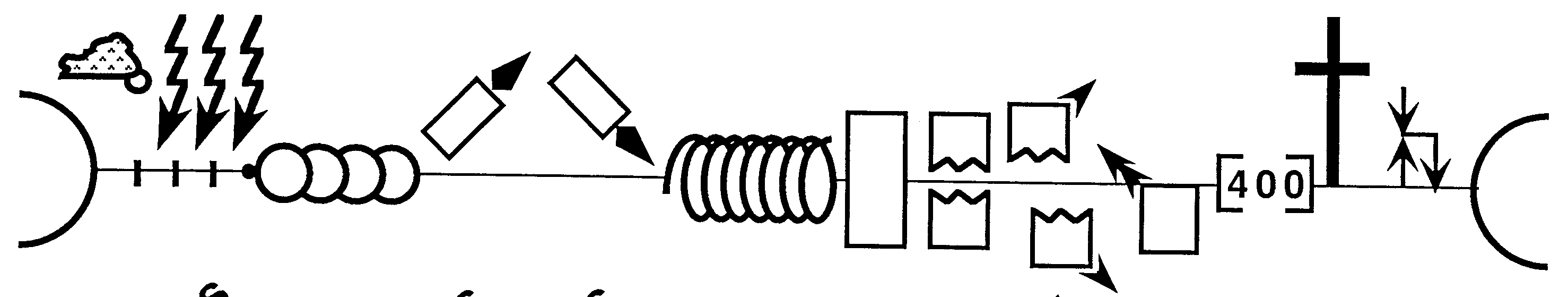 9a
Các giai đoạn của Chương trình Đức Chúa Trời 
trong lịch sử
Cuộc Di cư
Hội Thánh
Lưu đày
Các Quan xét
Khởi đầu
Các Tổ phụ
Vường quốc
Những năm yên lặng
Chinh phục
Phục hồi
Vương quốc thống nhất
Vương quốc Chia đôi
Kỷ nguyên Giữa Cựu và Tân Ước (425 TC— SC 5)
10
10
Kỷ nguyên Giữa Cựu và Tân Ước (425 TC— SC 5)
10
Kỷ nguyên Giữa Cựu và Tân Ước (425 TC— SC 5)
10
“Sân Khấu Vương quốc” Hình Thành!
Thời điểm chín mùi!:
Galati 4:4
“Nhưng khi kỳ hạn đã được trọn, Đức Chúa Trời bèn sai Con Ngài bởi một người nữ sanh ra, sanh ra dưới luật pháp để chuộc những kẻ ở dưới luật pháp, và cho chúng ta được làm con nuôi Ngài.”
Phúc Âm Mathiơ (có lẽ được viết giữa 60) trả lời cho hai câu hỏi mà tất cả người Do Thái đều thắc mắc:
10
Hỏi:	Do thái không Cơ đốc hỏi, “Làm sao chúng ta biết Jesus là Đấng Mêsia?”  (Mat. 1-10) 
Đáp:
Ngài đến (1-2) và được chấp nhận (3:1-4:11) cho thấy Chúa Jesus làm ứng nghiệm lời tiên tri trong Cựu Ước về Đấng Mêsia.
Chức vụ đầu tiên (4:12-25) và Bài Giảng Trên Núi (5-7) bày tỏ Ngài có chức vụ tiên tri
Ngài cho thấy có quyền năng của Đấng Mêsia  qua việc chữa bệnh (8:1-9:34)  và thẩm quyền qua sự  sai phái (9:35-11:1)
Hỏi:	Do thái Cơ đốc hỏi, “Đúng, Ngài là Đấng Mêsia, nhưng vương quốc đã hứa ở đâu?”  (Mat 11-28)
Đáp:
Israel khước từ Đấng Christ là Mêsia nên bây giờ Ngài có thẩm quyền trên Hội Thánh (11:2-16:12)
Chúa Jesus chuẩn bị các môn đồ cho những vấn đề của Hội Thánh vì vương quốc bị hoãn lại (17:14-20:34)
Israel khước từ Ngài là Đấng Mesia  nhưng Đức Chúa Trời trong sự tể trị dùng điều này để trả giá cho tội lỗi của con người (21-27).
Đấng Christ đánh bại sự chết cho thấy  thẩm quyền Mêsia của Ngài & khả năng đem lại vương quốc (28).
Khoảng cách 		Dặm
Từ Jerusalem:		
Bethani			2
Bethelehem		6 
Caesarea Philippi		105 
Cana			69 
Capernaum		85
Emmaus 			7 
Jericho			15 
Jordan			21 
Mediterranean		40 
Sidon			130 
Sychar			31 
Tyre			106 
Zarephath		118

From Capernaum:
Bethsaida			6 
Caesarea Philippi		27 
Cana			16 
Nain			22 
Mediterranean		32 
Nazareth			23 
Zarephath		45 
Tyre			37
Mỗi Địa điểm trong các sách Phúc âm
11
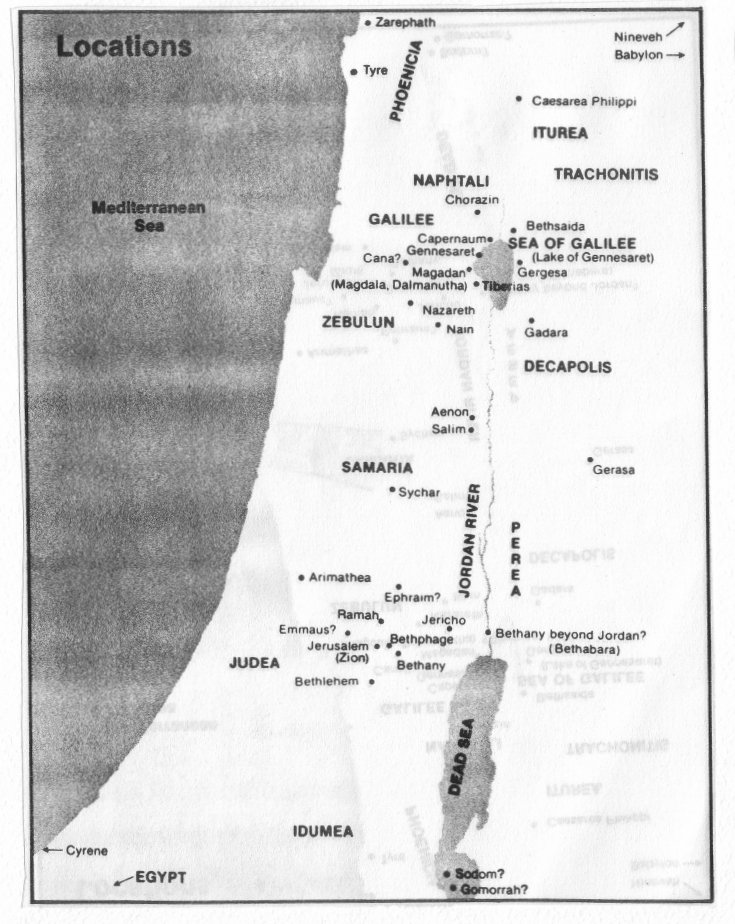 Mỗi Địa Điểm có trong 
Sách Công vụ / Các Thư Tín
12
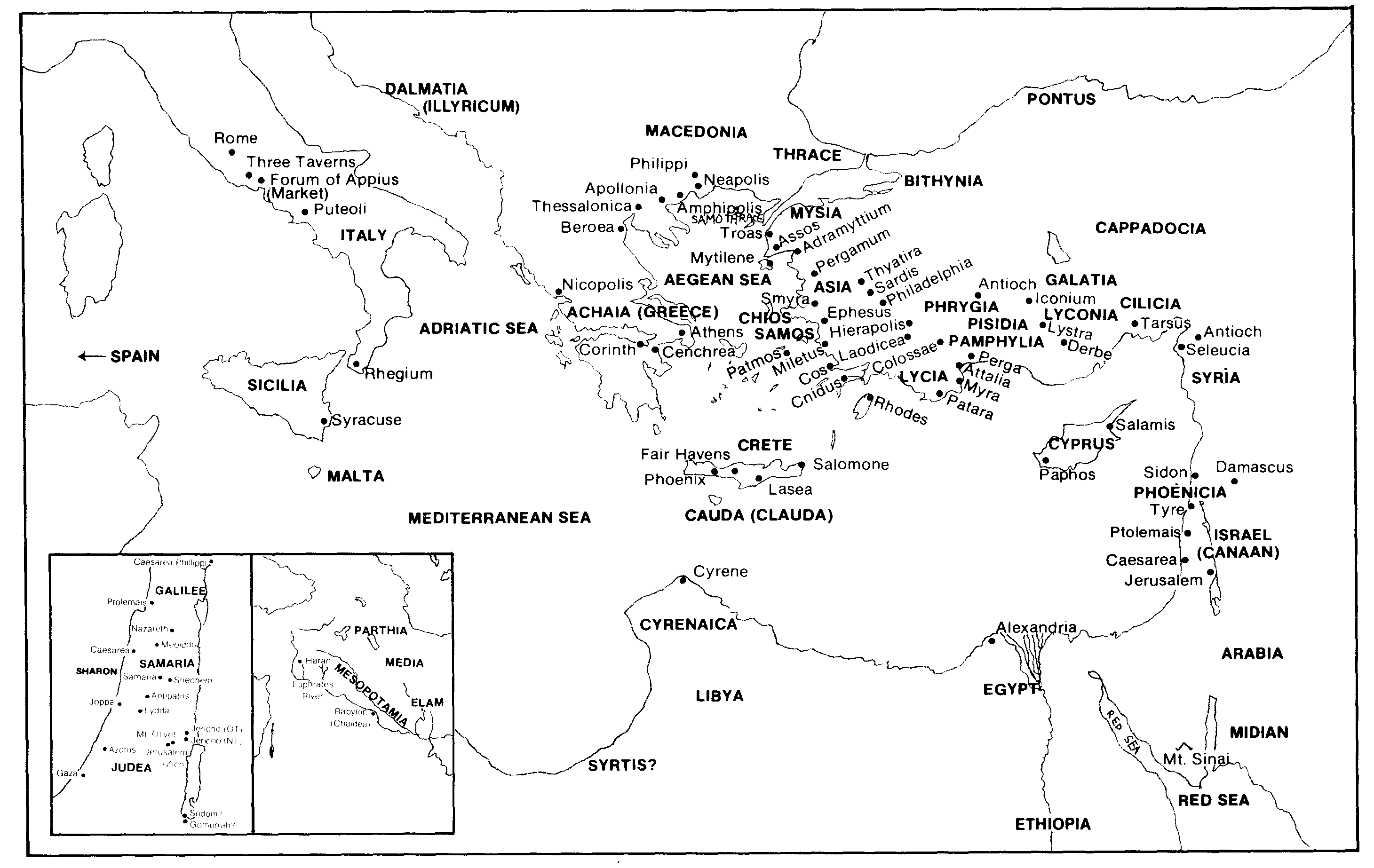 Các Trước Giả Tân Ước
13
Các Trước Giả Tân Ước
13
* Số trong ngoặc là tính cho cả thơ Hêbơrơ nếu xem Phao-lô là tác giả.
Các Trước Giả Tân Ước
13
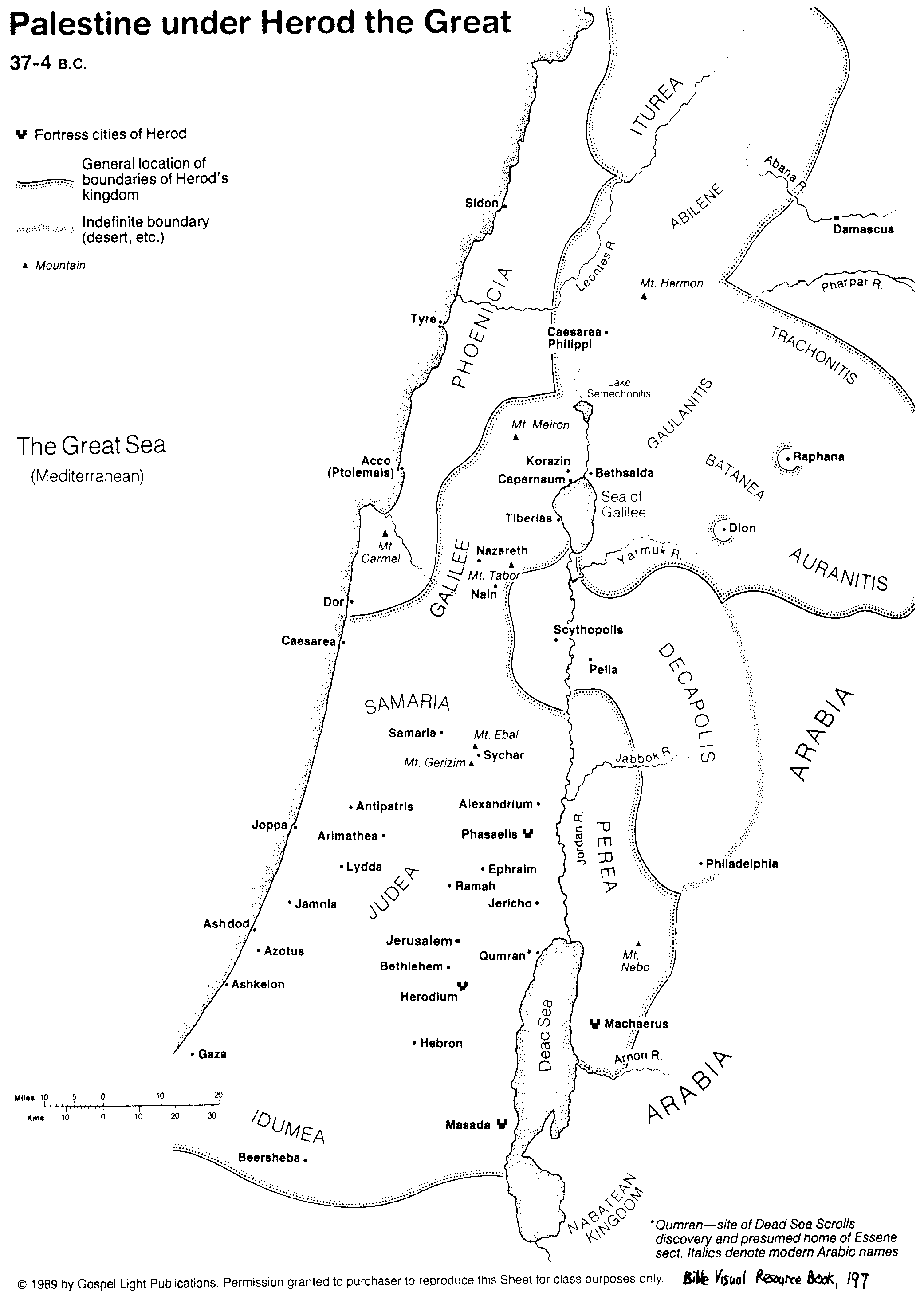 14
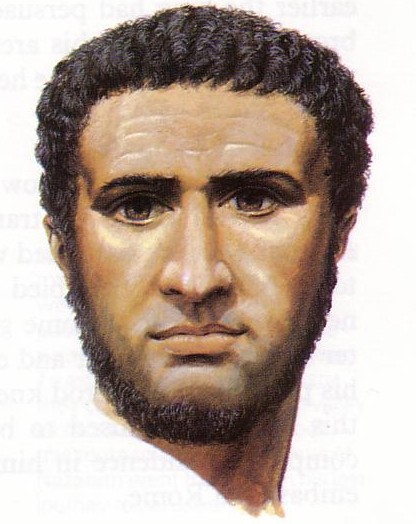 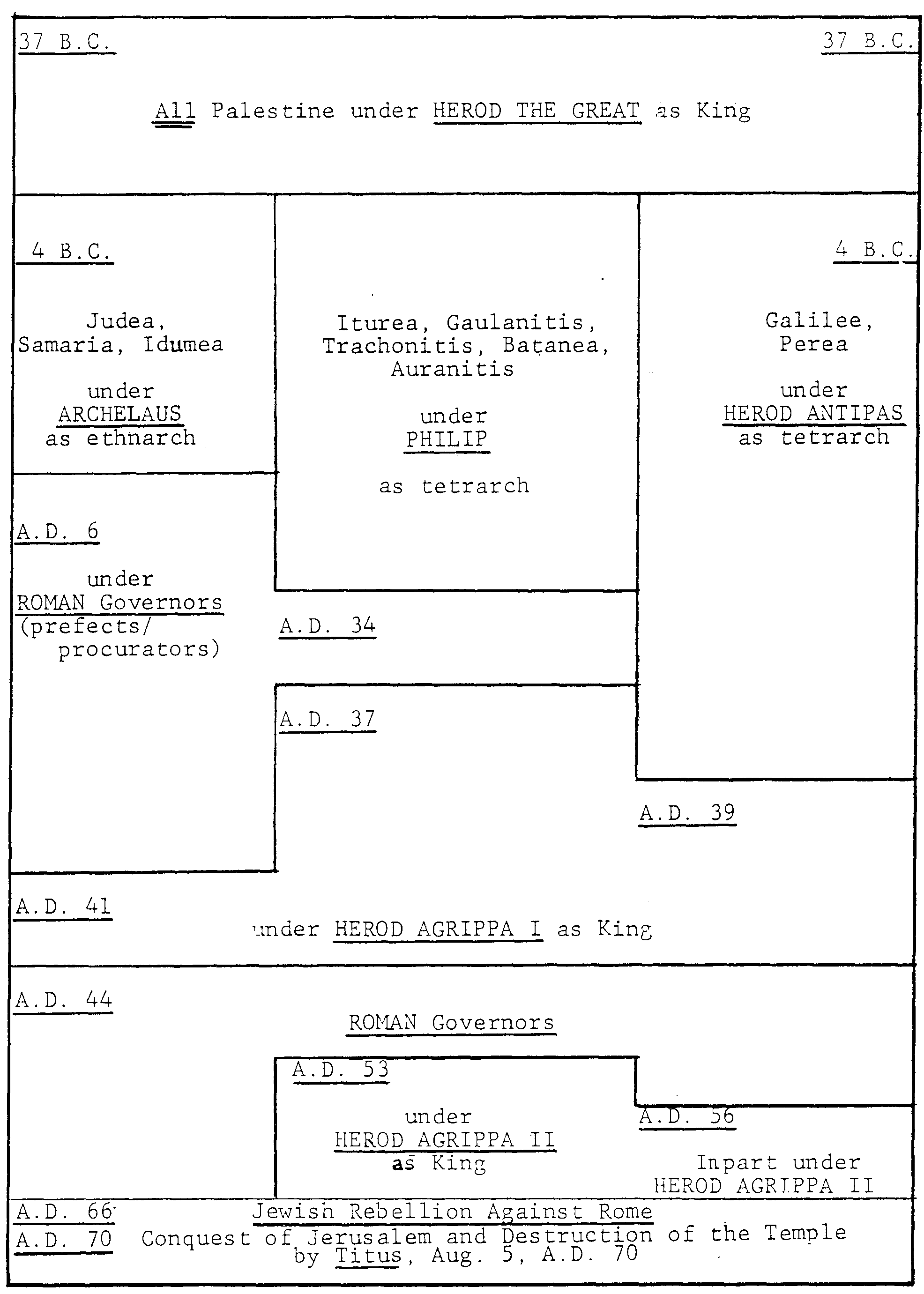 15
Niên đại của 
Triều Đại Hêrốt
(37 TC-SC 70)
 John Grassmick, Dallas Seminary
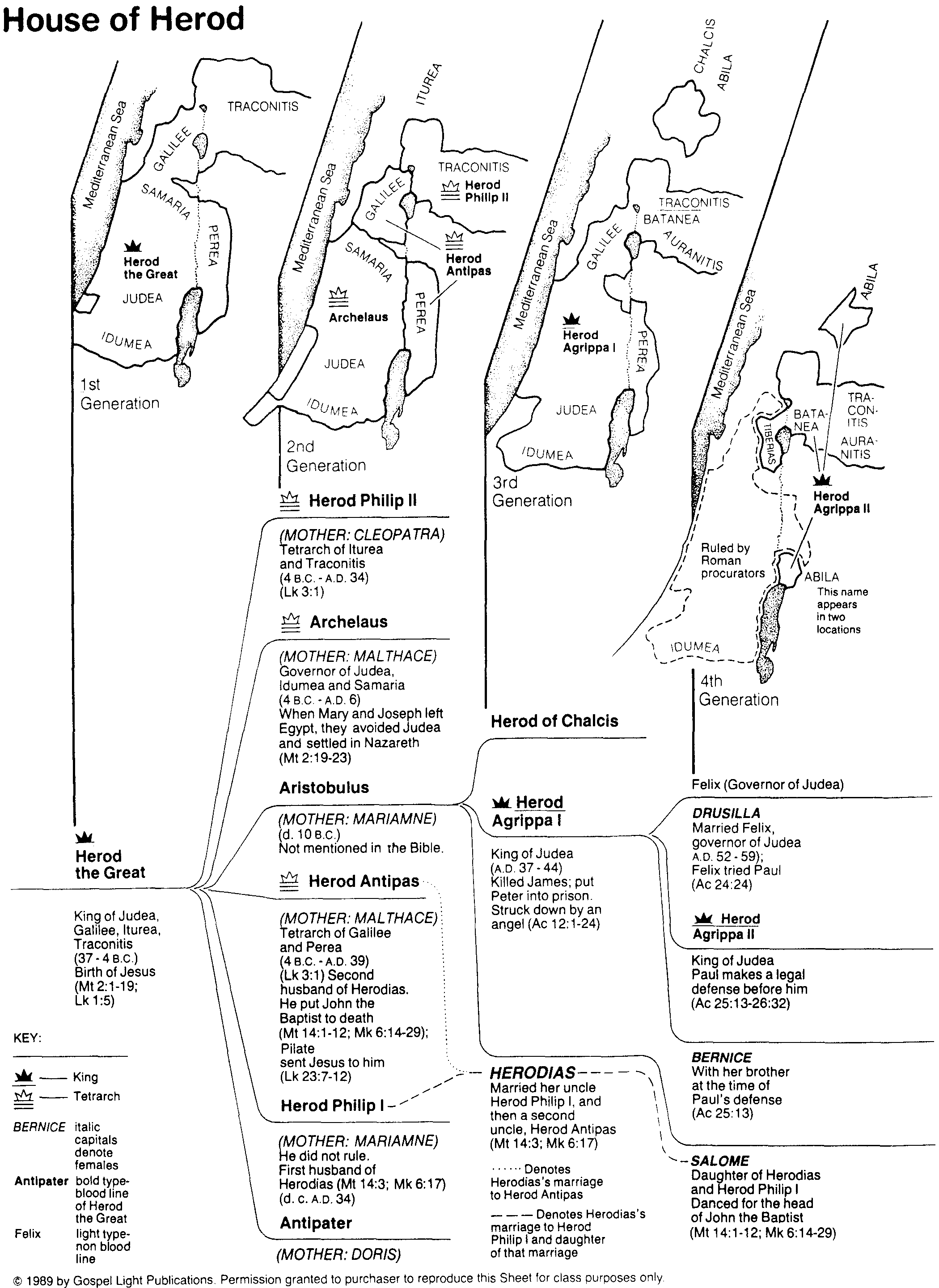 16
Địa Lý
Nhà Hêrốt 
Bible Visual Resource Book, 181
Biểu đồ Gia phả
Triều đại Hêrốt 
H. Wayne House
17
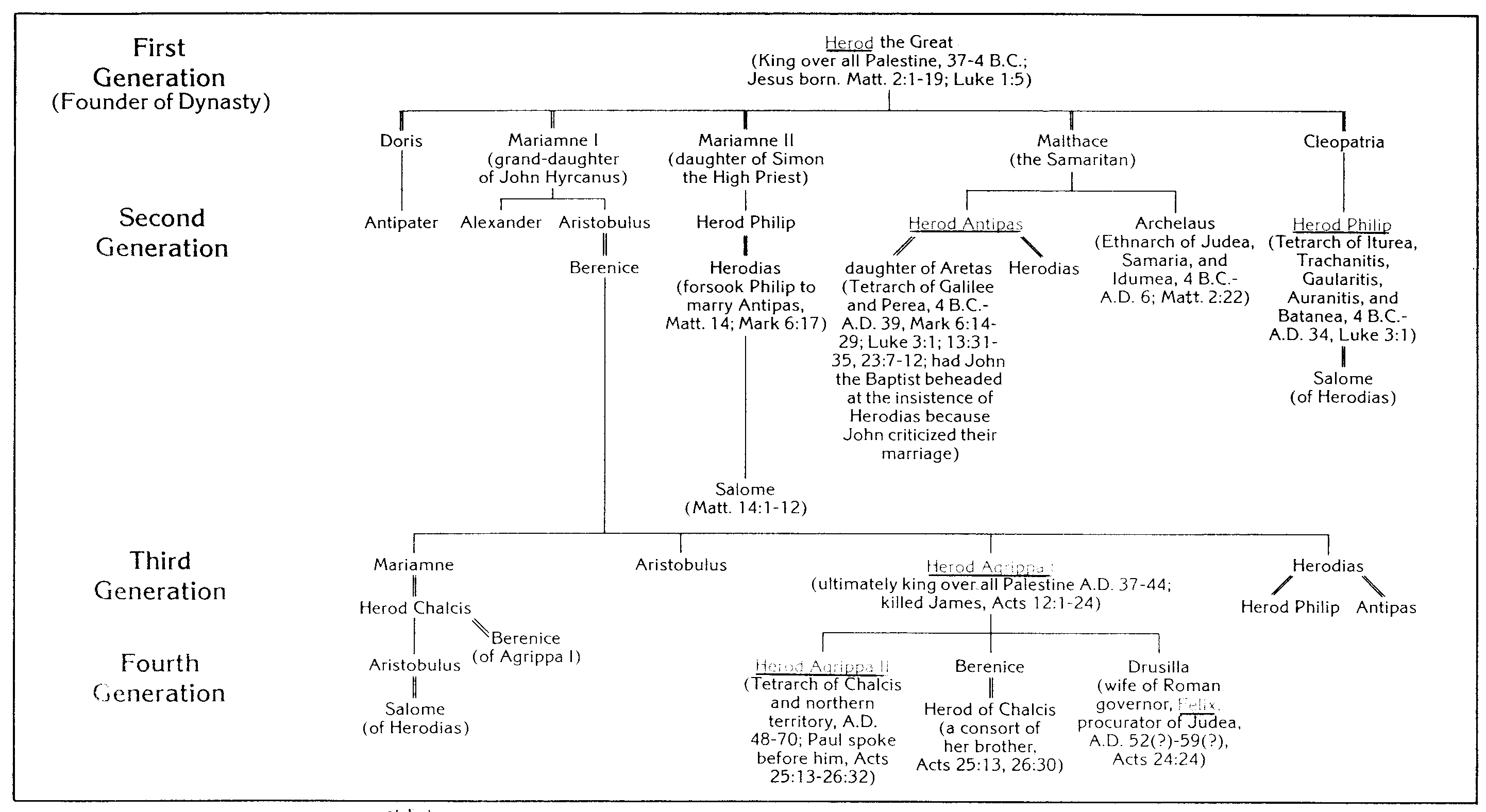 18
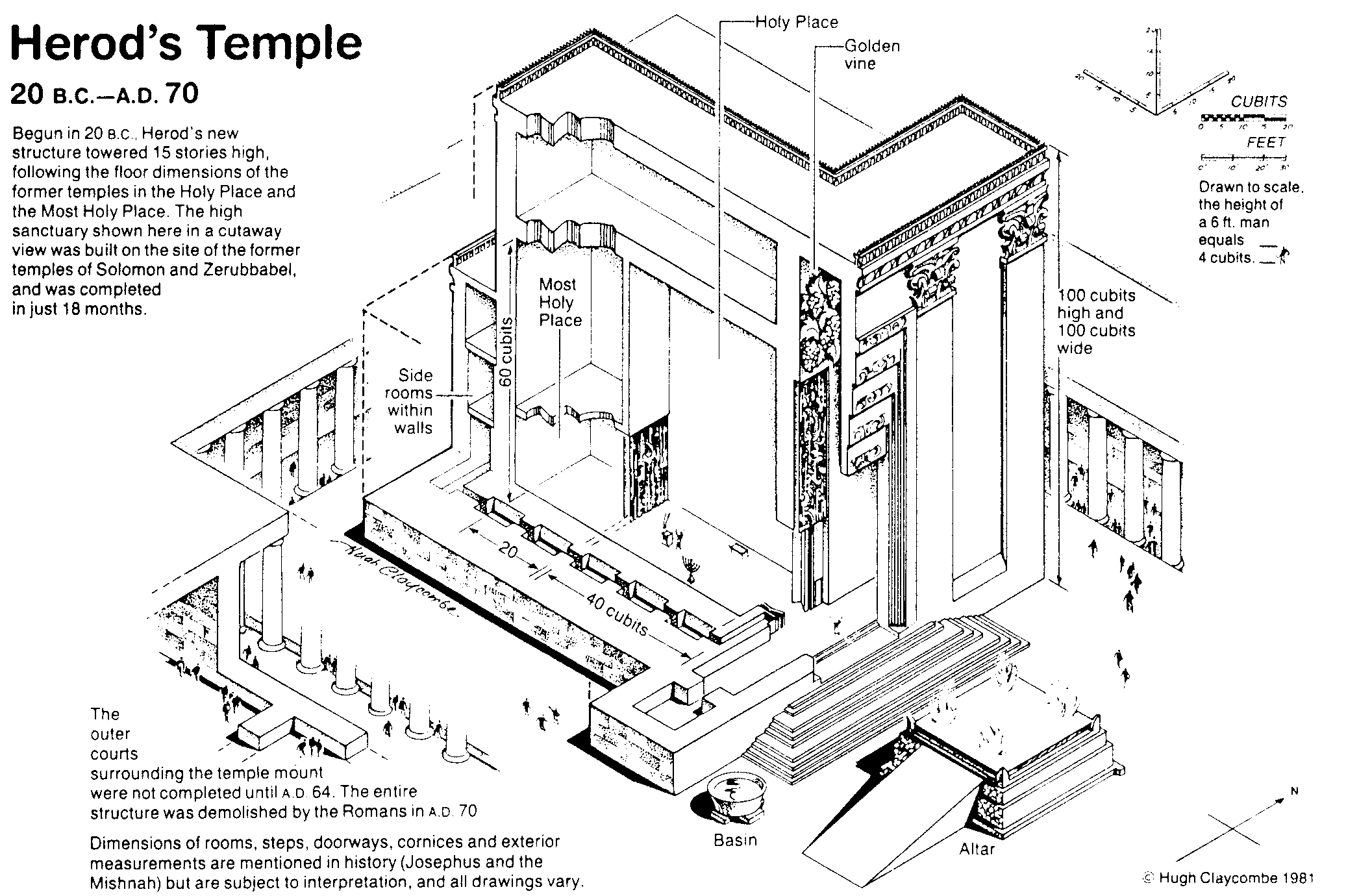 Đền thờ Hê rốt
PHARISI
	Căn nguyên có thể dò từ thế kỷ thứ 2 T.C. – cho đến người Hasidim.
	1.Họ thừa nhận tất cả tài liệu có trong truyền khẩu, được hà hơi và có thẩm quyền như Ngũ kinh.
	2. Về ý chí tự do và quyết định, họ giữ quan điểm trung gian cho rằng cả ý chí tự do lẫn sự tể trị của Đức Chúa Trời đều không thể ngăn chặn lẫn nhau.  
	3. Họ chấp nhận một trật tự khá phát triển về thiên sứ và ma quỉ. 
	4. Họ dạy rằng có một tương lai cho người  quá cố. 
	5. Họ tin nơi sự bất tử của linh hồn, về phần thưởng và hình phạt sau khi chết.
	6. Họ là những nhà vô địch về sự bình đẳng  của con người.  
	7. Sự dạy dỗ của họ nhấn mạnh về đạo đức chứ không thiên về thần học.
ESSENES
	Có lẽ thoạt đầu họ  khởi sự từ những người Hasidim, chung với người Pharisi, rồi sau này tách ra (1 Macabê 2:42; 7:13). Họ là nhóm người Do thái rất nghiêm khắc và nhiệt thành tham gia với những người phe Macabê để phản kháng lại người Syri(165-155 TC)
	1. Ho tuân giữ nghiêm ngặt luật về sự tinh sạch của kinh Torah
	2. Họ nổi tiếng về tính tập thể trong chủ quyền về tài sản.   
	3. Họ rất nghiêm chỉnh về trách nhiệm hỗ tương.
	4. Thờ phượng hàng ngày là một đặc trưng quan trọng  y như việc nghiên cứu Kinh Thánh hàng ngày.
	5. Họ phải thề hứa giữ lòng mộ đạo và vâng phục 
	6. Của tế lễ đưaợc dâng vào những ngày lể thánh và mùa lễ thiêng liêng .
	7. Về nguyên tắc, Hôn nhân không bị lên án nhưng họ đều tránh.        
	8. Họ quy cho số mệnh tất cả những điều xảy ra.
18
Các phái Do thái
18
SAĐUSÊ
	Có lẽ họ khởi sự từ thời Hasmonean (166 – 63 TC). Họ biến mất cùng lúc với sự sụp đổ thành Giê-ru-sa-lem năm SC 70.
XÊLỐT
Họ khởi sự từ thời trị vì của Hêrốt Đại năm 6 TC và không còn tồn tại năm SC 73 tại Masada.
Họ không công nhận luật truyền khẩu là bắt buộc và có thẩm quyền
Họ giải thích luật Môise theo nghĩa đen hơn là người Pharisi. 
Họ thực thi nghiêm ngặt sự tinh sạch của người Lêvi. 
Họ cho rằng mọi sự đều do ý chí tự do.
Họ không tin nơi sự sống lại của người chết  hoặc sự sống tương lai.
Họ chống lại niềm tin nơi thiên sứ hoặc ma quỉ. 
Họ khước từ ý tưởng về một thế giới thuộc linh.  
Họ chỉ thừa nhận các sách Môise là kinh điển.
Họ chống lại sự triều cống bằng thuế cho một vua ngoại bang, vì cho rằng chỉ Đức Chúa Trời mới xứng đáng với sự trung thành mà thôi.
Họ trung thành triệt để với truyền thống  Do thái.   
Họ chống lại việc dùng ngôn ngữ Hy lạp trong xứ Palestine.
Họ nói tiên tri về thời kỳ cứu rỗi sắp đến.
Các Phái Do Thái
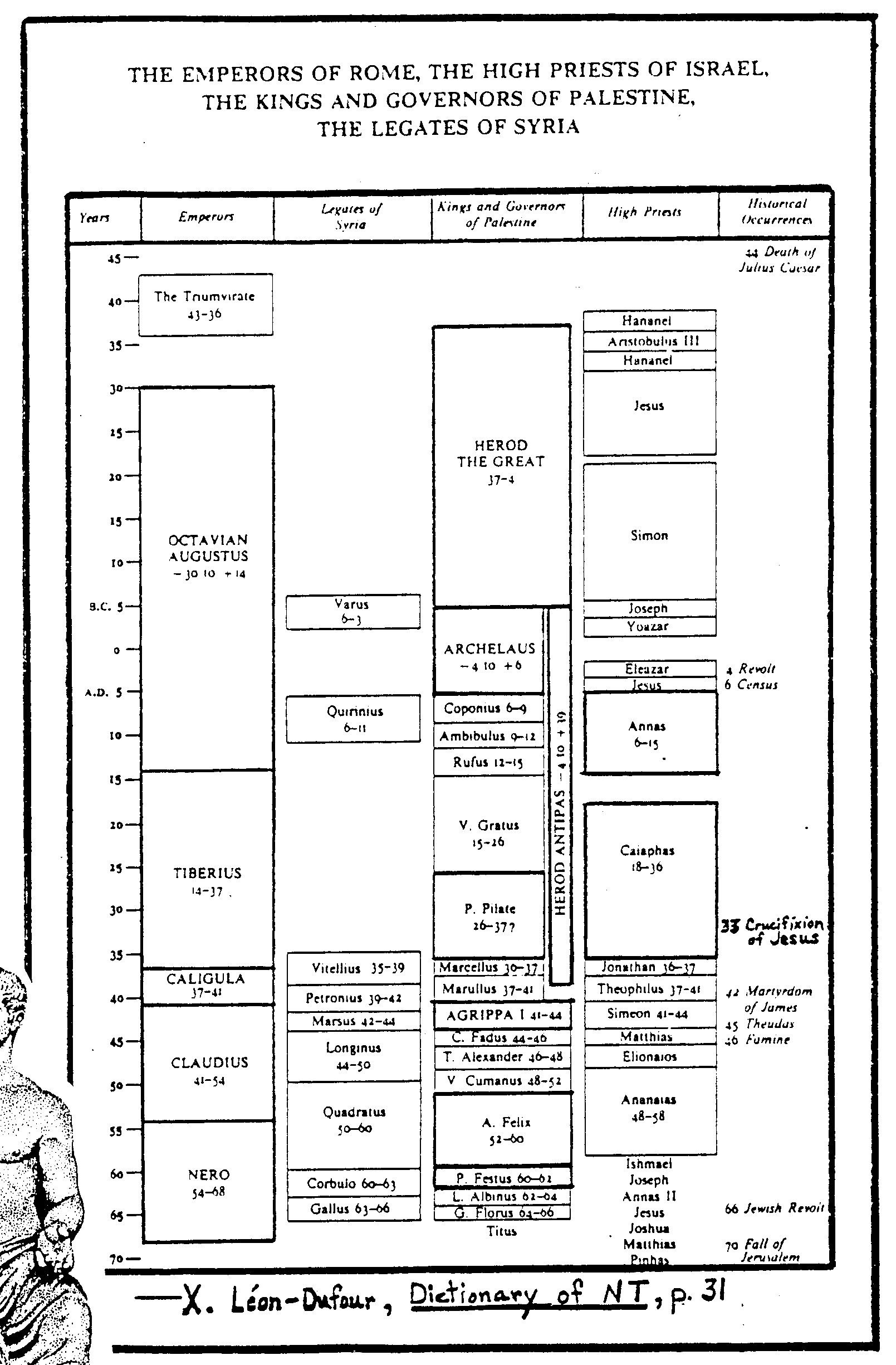 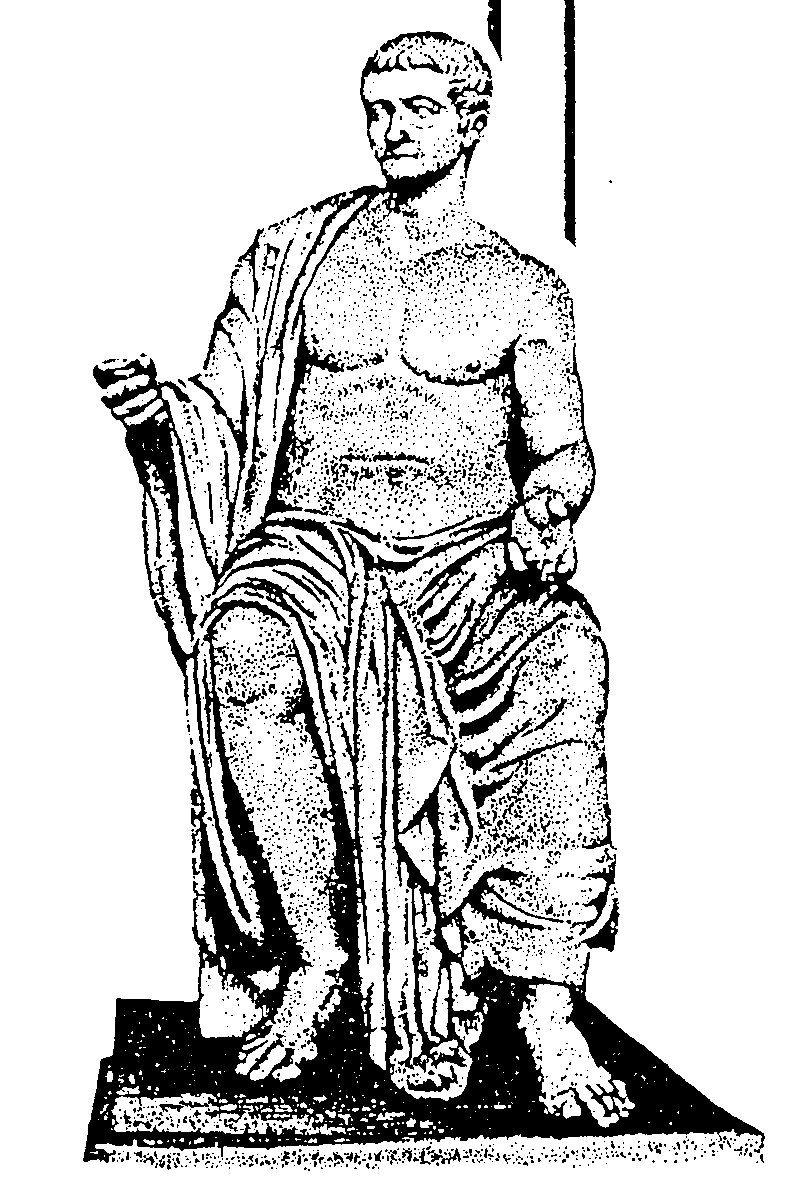 19
Các Lãnh đạo La Mã và Do thái